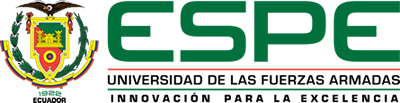 DISEÑO DE UN CIRCUITO ECOTURÍSTICO EN LA COMUNIDAD LA BELLEZA PERTENECIENTE AL CANTÓN FRANCISCO DE ORELLANAMARITZA ELIZABETHJARAMILLO VALVERDEOctubre 2016
Problema
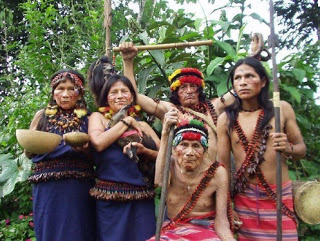 La comunidad presenta problemas sociales y económicos en el campo de la educación que incide en la pobreza, salud, insalubridad, bajo nivel de ingresos, analfabetismo, falta actividad del turismo, tala de bosques, entre otros que son fuente fundamental de sobrevivencia para esta comunidad
Objetivo de investigación
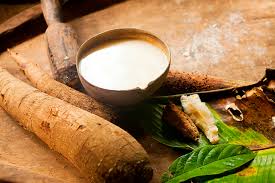 Diseñar una propuesta de un circuito ecoturístico como alternativa al desarrollo sostenible local para el buen vivir en la comunidad La Belleza perteneciente al cantón Francisco de Orellana.
Aspectos generales de investigación
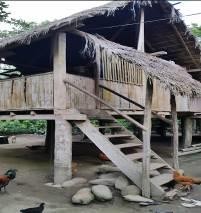 El gobierno a considerado al turismo como una prioridad nacional, eje importante para la reactivación económica del país, PNBV 2013 – 2017 y 2020.
Turismo actividad socioeconómica que genera empleo  e ingresos económicos al país a través de la balanza de pagos.
Planes y programas de manejo para el desarrollo turístico de la zona de estudio, con las buenas prácticas de turismo consciente.
Beneficiarios directos 367 personas de la comunidad La Belleza, cuya edad oscila entre 1 y 70 años.
90% vive en condiciones de pobreza extrema, no cuentan con servicios básicos, 8% de analfabetismo, 50% instrucción primaria, 67% agricultura y ganadería.
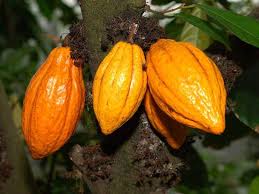 Diagnóstico parroquia La Belleza
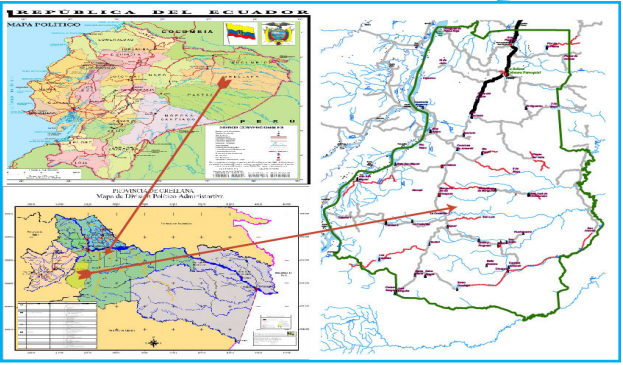 Provincia 4 cantones: Francisco de Orellana, Joya de los Sachas, Loreto y Aguarico. El cantón Francisco de Orellana capital de provincia tiene 12 parroquias; siendo una la parroquia La belleza, mas grande en población.
Sector agrícola - 90 % economía local se basa en cultivos de ciclo corto.
Sector turismo – atractivos naturales y culturales (costumbres, tradiciones, vestimenta, culinaria propia, fiestas cívicas y folclóricas, música y danza).
Clima - precipitaciones anuales 3000 mm, temperatura 22°c a 25 °C, en agosto y septiembre
Ecosistemas - Flora y fauna única en el sitio
Vías de accesos – desde Quito aéreo TAME y terrestre 8 horas, mas 1 hora hacia la comunidad La Belleza.
Inventario del patrimonio turístico comunidad “La Belleza”
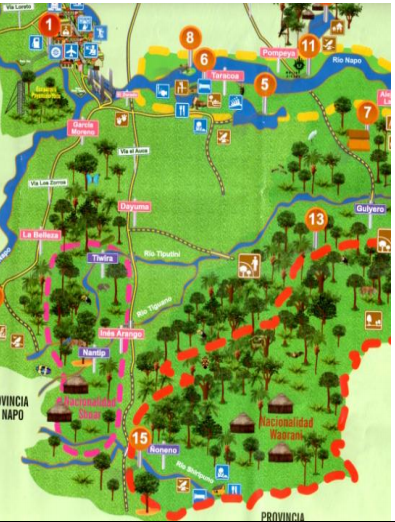 Análisis de mercado
1. Procedencia a la parroquia La Belleza
2. Nivel de instrucción
3. Nivel de ocupación
4. Edad de los visitantes
5. Género
6. Conocimiento de la parroquia
7. Atractivos mas importantes
8. Actividades a realizar en la Comunidad La Belleza
9. Costo del tour dispuesto a pagar
Propuesta “Diseño del circuito ecoturístico en la comunidad La Belleza”
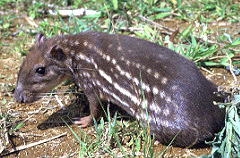 Requerimientos para la ejecución del presente proyecto:
A)  Atractivos turísticos
B)  Infraestructura básica
C)  Planta turística
D)  Superestructura
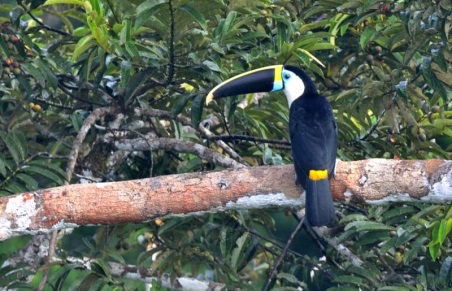 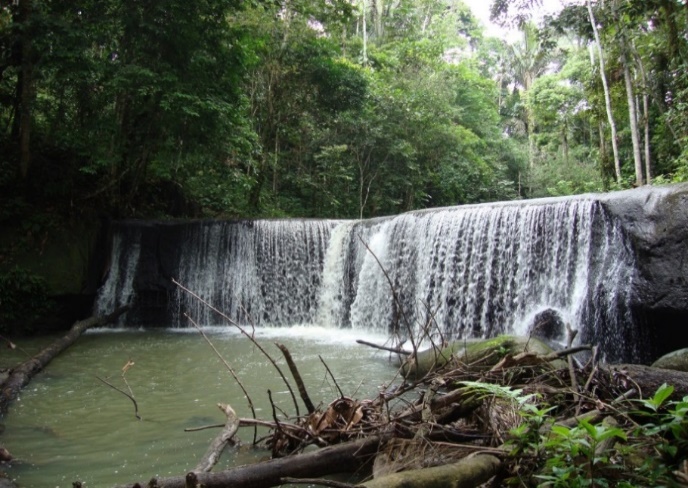 Diseño del circuito ecoturístico
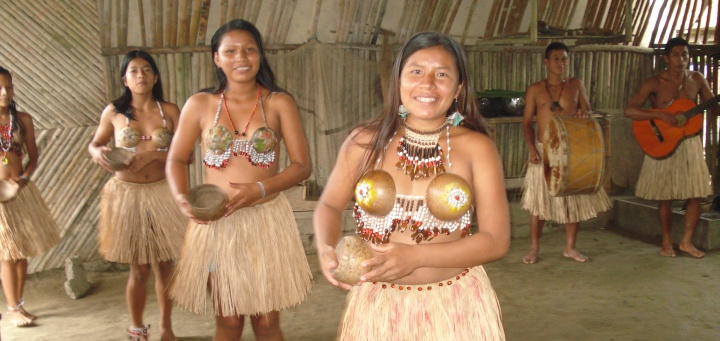 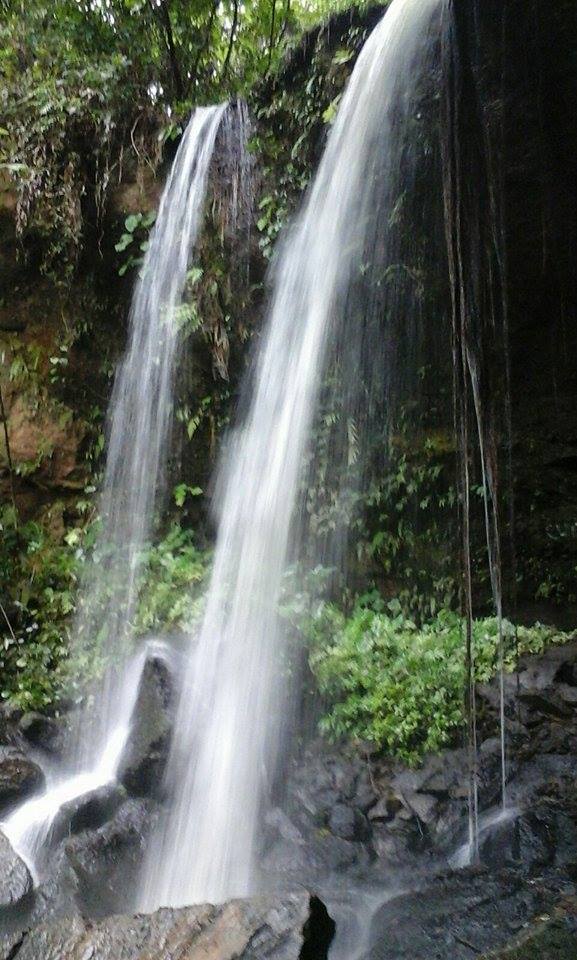 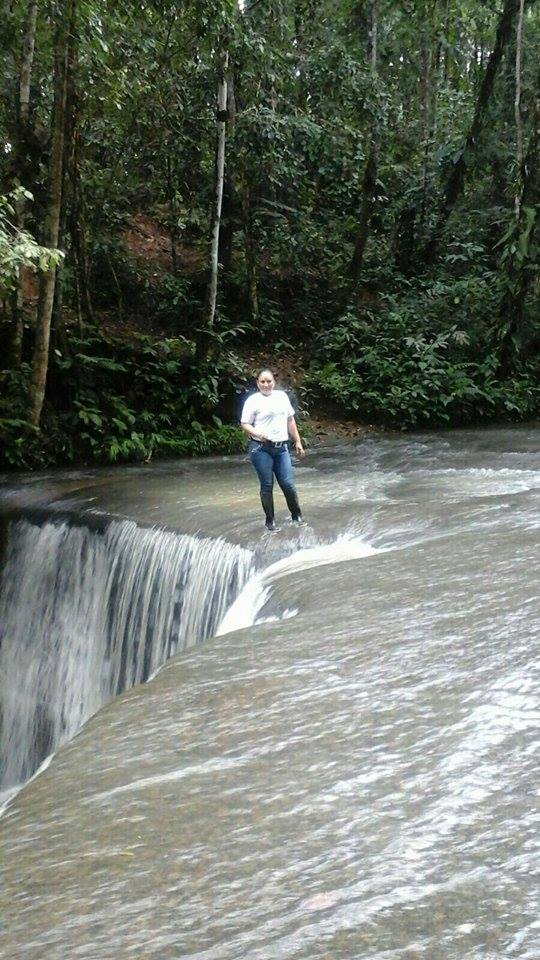 Diagnóstico parroquia La Belleza
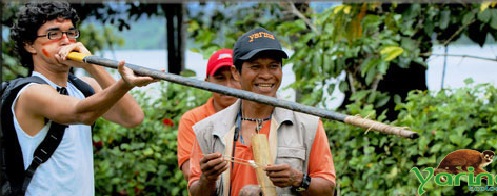 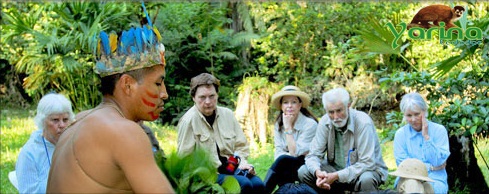 Costo de inversión del circuito ecoturístico
Cascada La Belleza
Augestión: Minga comunitaria y aportes de entidades
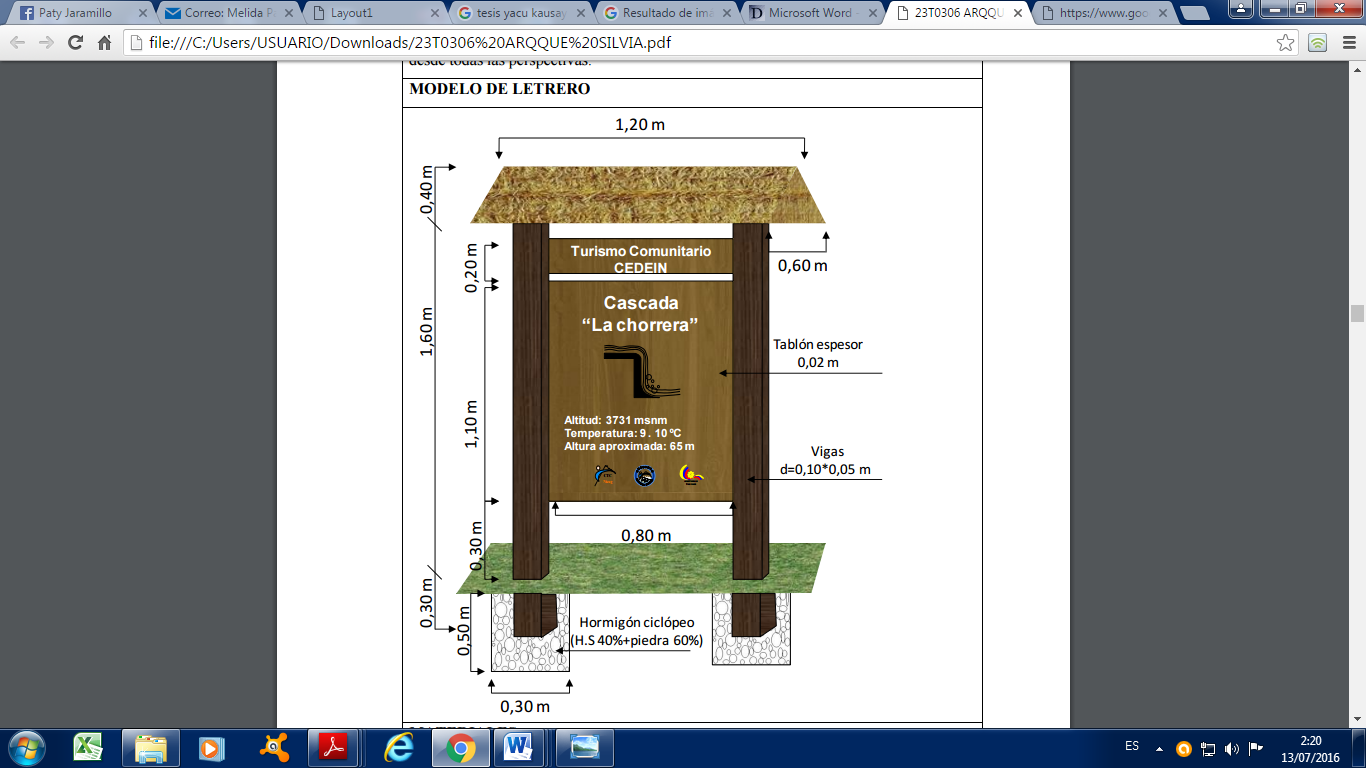 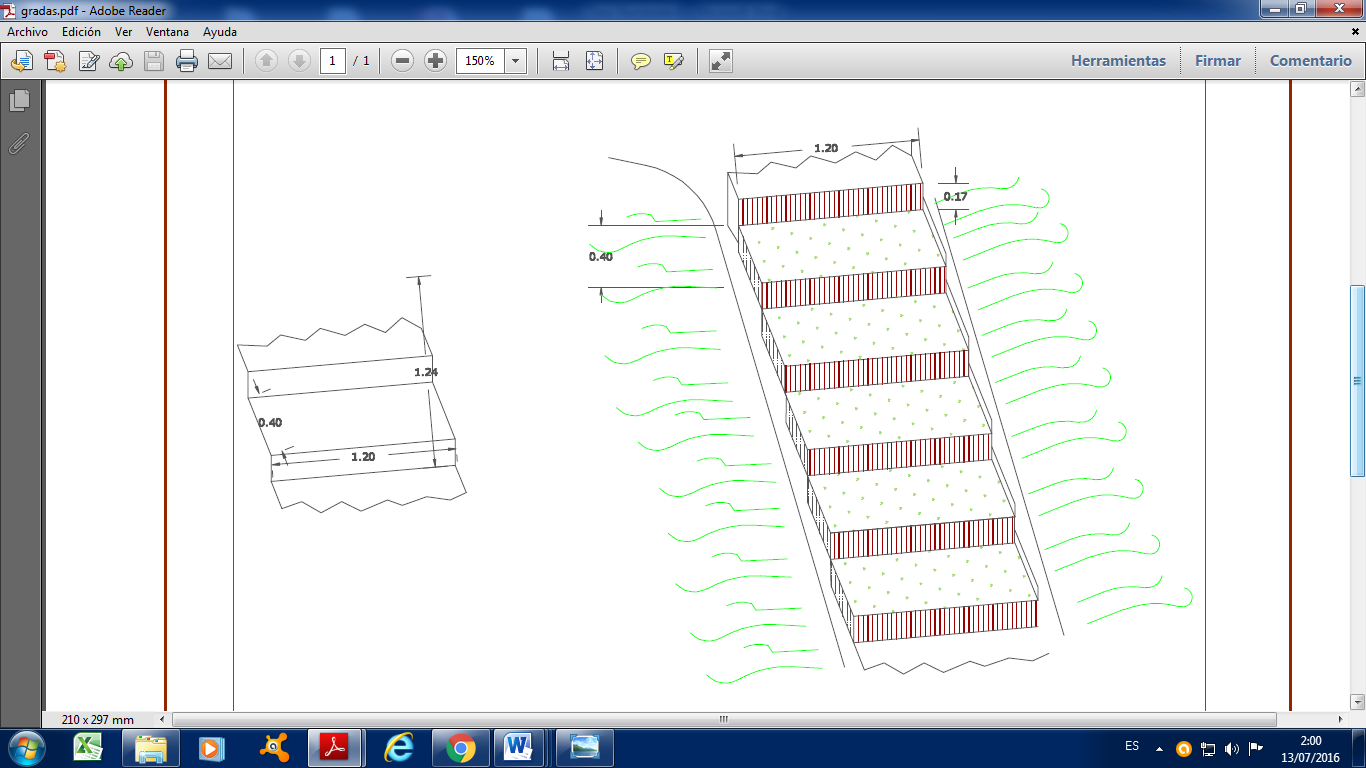 Logo del circuito ecoturístico
Plan de capacitación
Presupuesto total de capacitación
Conclusiones
La parroquia La Belleza del cantón y provincia de Orellana cuenta con 6 atractivos turísticos entre naturales y culturales que alcanzan una Jerarquía de II. 
El índice de aceptación del producto turístico de aventura por parte de los turistas nacionales (82%) y extranjeros (93%) es muy aceptable.
El presente estudio constituye un instrumento técnico para ser aplicado por el GAD Parroquial La Belleza.
El 90% de los habitantes de la comunidad “La Belleza” se muestran interesados en el diseño del circuito eco turístico.
Es importante tomar en cuenta el rol que podría desempeñar la empresa privada y la comunidad para el desarrollo local.
Recomendaciones
Establecer un programa de formación dirigida a los habitantes de la comunidad La Belleza en temas inherentes al turismo ecológico. 
Realizar un plan de promoción turística para la parroquia La Belleza y gestionar una campaña de difusión de los sitios de interés turístico de la comunidad La Belleza.
El  Gobierno Parroquial debe conformar  un  departamento para  el  manejo y desarrollo turístico, en el cual se planifique los proyectos a establecer en el mediano y largo plazo.
Municipio de Francisco de Orellana implemente un centro de información turística en la Junta Parroquial.
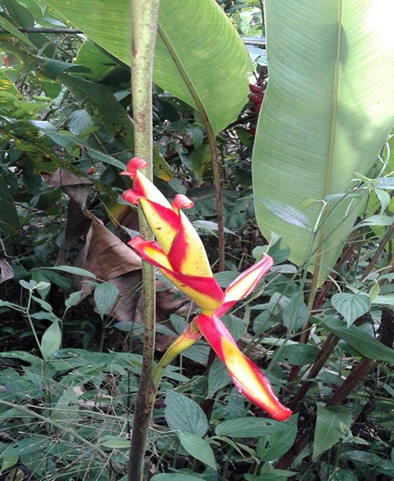 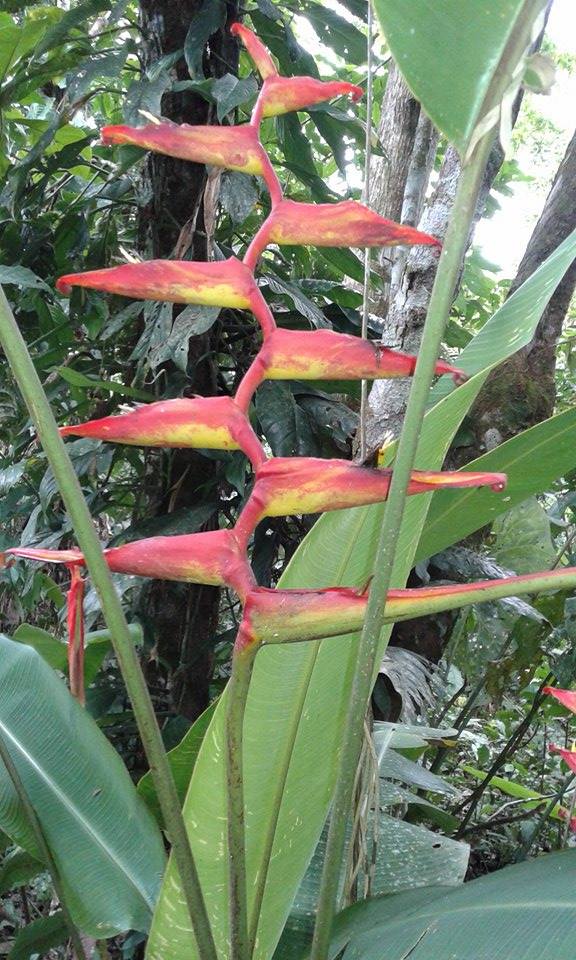 GRACIAS
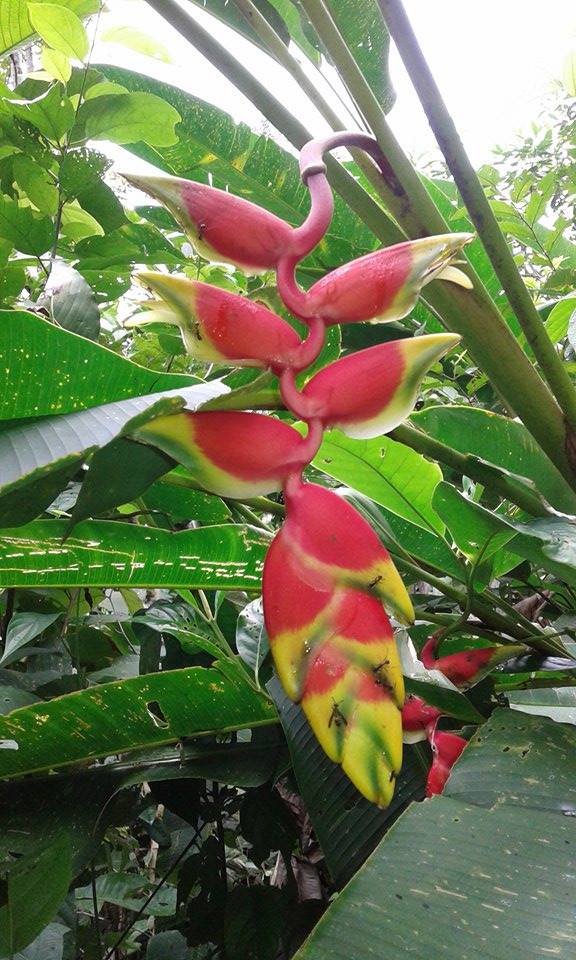 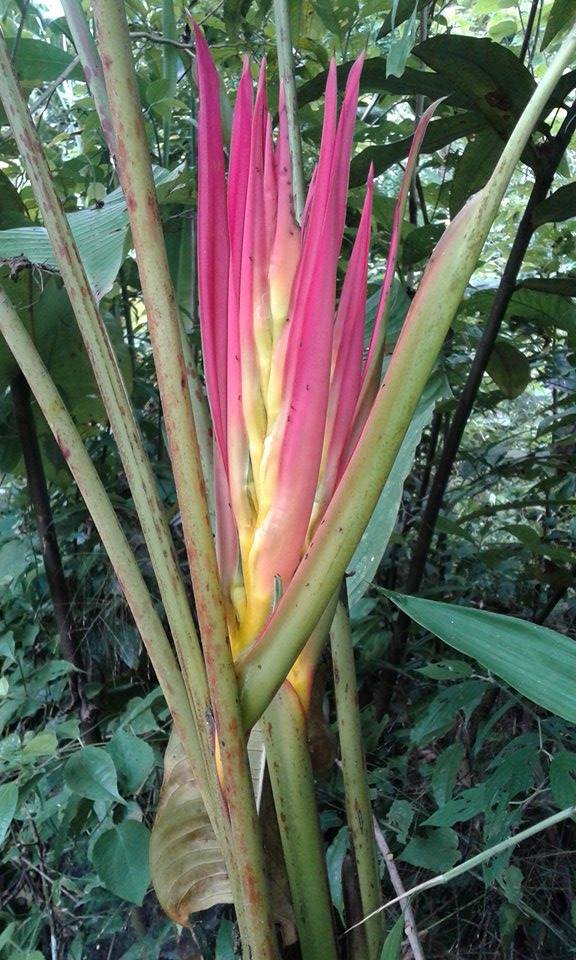